ERASMUS+ KA220
Recognising Achievement: Return to Case Examplesrevisit scores
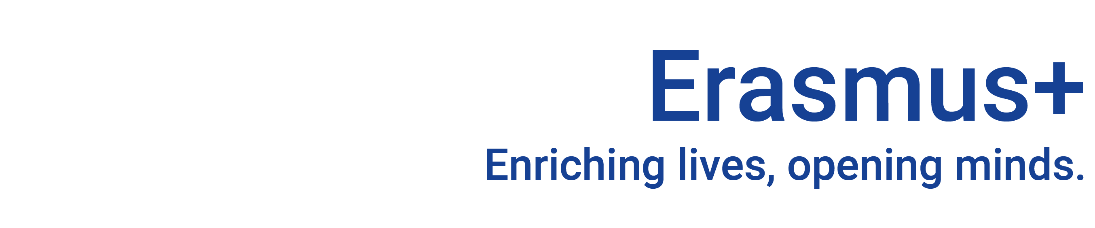 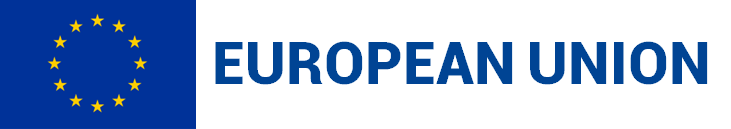 [Speaker Notes: GUIDELINES FOR ERASMUS+ NAs

Section Title Page: it can be useful to have a space to breathe between the different sections (and sub-sections) of the training.]
FIELD-BASED GROUPWORK
Revisit Scenario 1 or Scenario 2: decide whether to change or retain your scores?
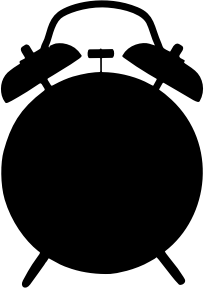 30
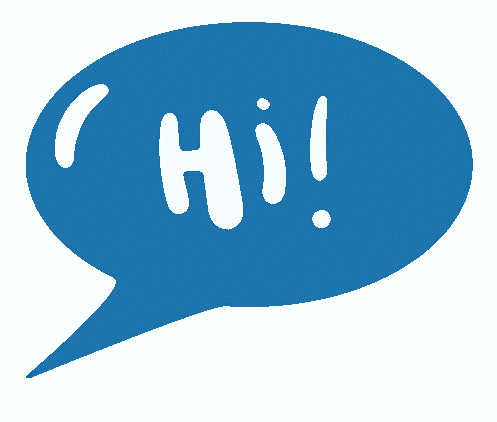 Return to Plenary at 16:30
Nominate Rapporteur (scores et al)
[Speaker Notes: GUIDELINES FOR ERASMUS+ NAs
Where time allows, it can be useful to add a session where assessors can go back to working in groups and revisit the scores that they gave under SCENARIO 1 and SCENARIO 2, applying all that they have learned about scoring and budgetary consequences.]
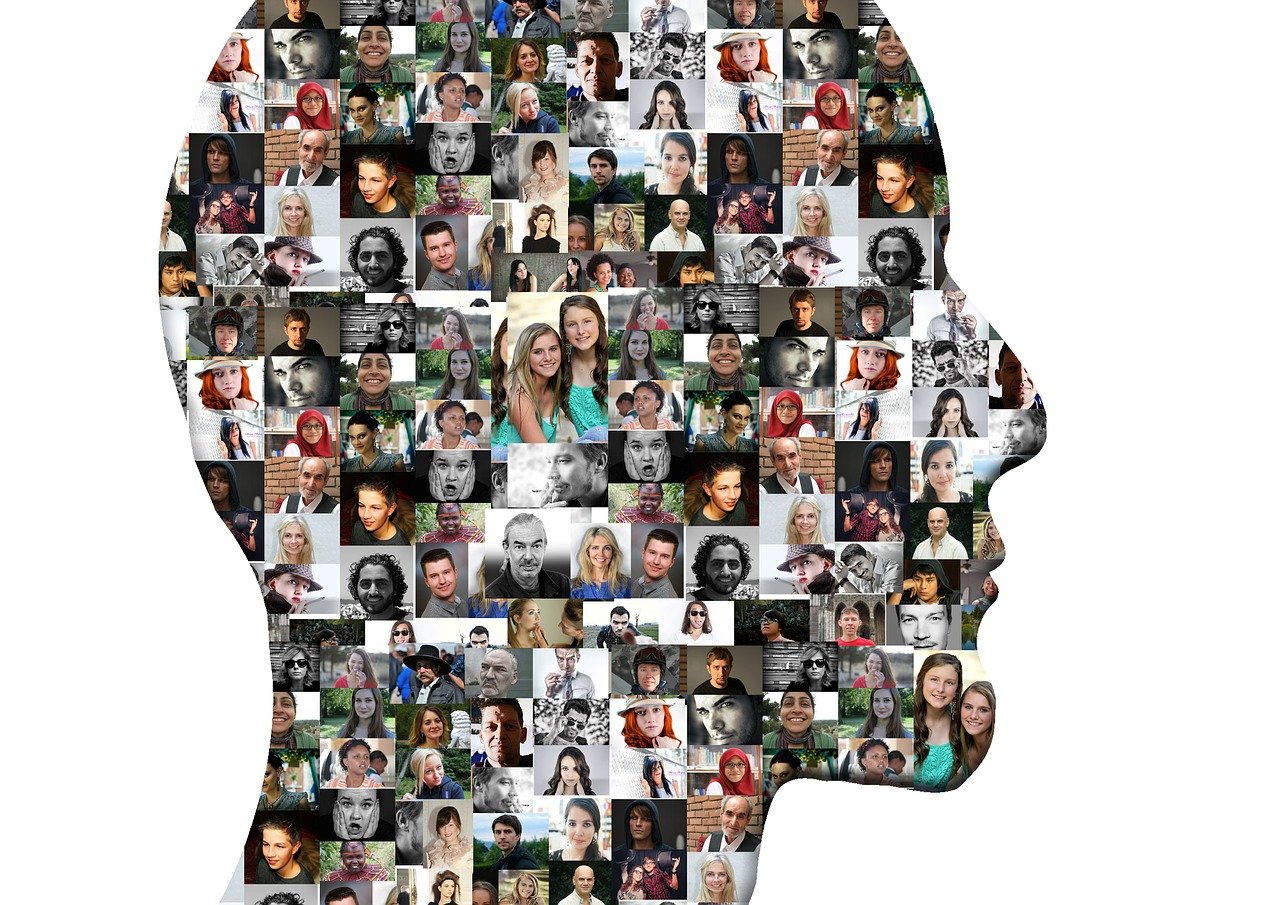 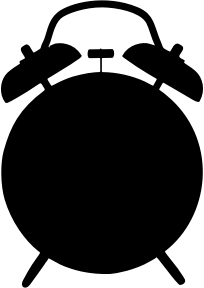 Plenary Discussion
1. Task Completed? New Scores Applied?
2. Did you change significantly? If so, why?

TIME IS LIMITED:MAKE YOUR POINT
155
[Speaker Notes: GUIDELINES FOR ERASMUS+ NAs
In a short plenary session, it can be useful to ask each group to confirm whether new scores were applied or if the original scores remain, asking for an explanation in each case.]